The European Centre for Modern Languages (ECML)
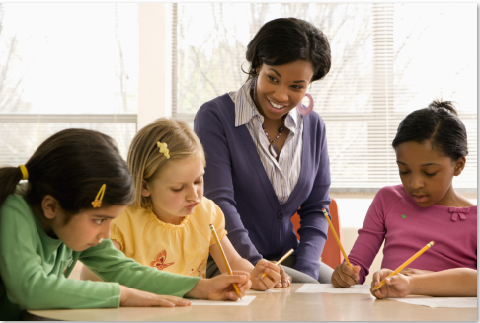 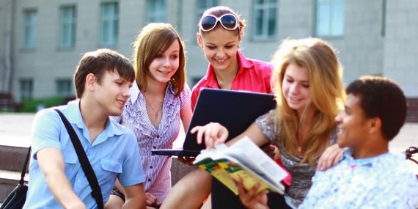 European Centre for Modern Languages of the Council of Europe
 
ECML
Centre européen pour les langues vivantes du Conseil de l‘Europe

CELV
Europäisches Fremdsprachenzentrum des Europarates

EFSZ
ECML: who we are and what we do
An enlarged Partial Agreement 
of the Council of Europe with
33 member states; 
founded in Graz, Austria in 1994
Mission 
innovation in language learning and teaching; implementation of effective language education policies
4 year programmes 
of international projects and bilateral training and consultancy
Key target audience 
decision-makers, researchers, teacher trainers, language teachers
Our vision
A Europe committed to linguistic and cultural diversity, where the key role of quality language education in achieving intercultural dialogue, democratic citizenship and social cohesion is recognised and supported.
2
ECML Structure
http://www.ecml.at/Aboutus/AbouttheECML
ECML Governing Board
Appointed ministerial
representatives from each member state
adopt programmes of activities, monitors their implementation, oversees Centre‘s management
www.ecml.at/govboard
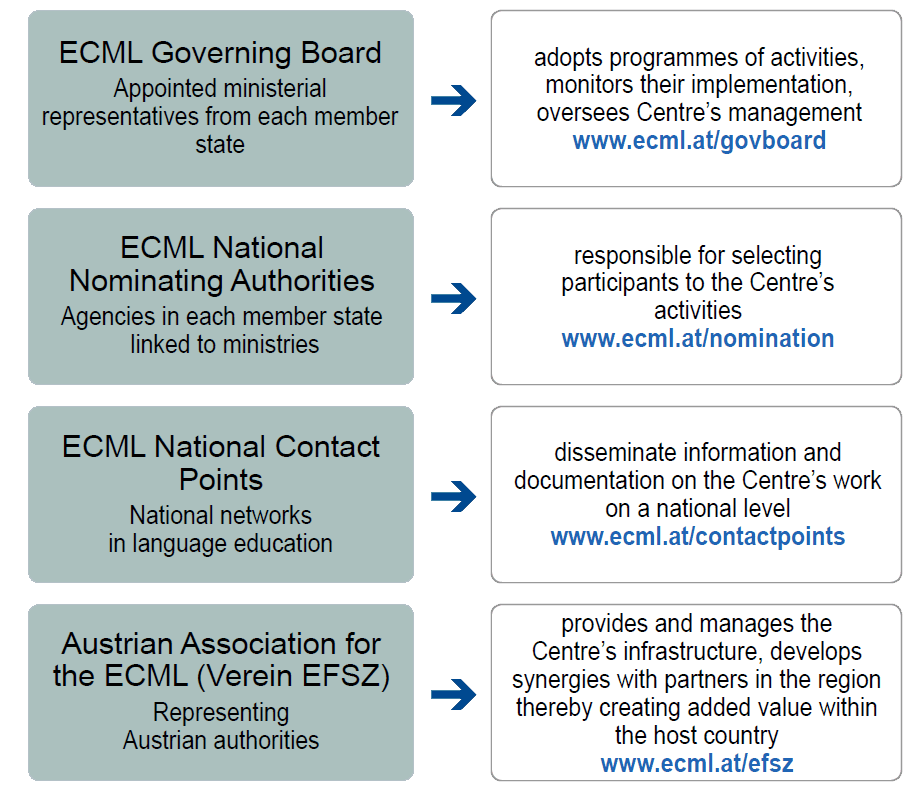 ECML National 
Nominating Authorities
Agencies in each member state 
linked to ministries
responsible for selecting
participants to the Centre‘s 
activities
www.ecml.at/nomination
disseminate information and documentation on the Center‘s work 
on a national level
www.ecml.at/contactpoints
ECML National 
Contact Point
National networks in language education
Austrian Association for 
the ECML (Verein EFSZ)
Representing Austrian authorities
provides and manages the Centre‘s infrastructure, develops synergies with partners in the region thereby creating added value within the host country
www.ecml.at/efsz
3
[Speaker Notes: The structure under which the ECML operates, allows the centre to work at multiple levels:


With experts in member states (as indicated in information on projects in previous slide)
With ministries (Governing Board)
With national institutions (National Nominating Authorities/National contact points as key dissemination partners
With host country in Austria through the Austrian Association
Moreover, the ECML also also works in partnership with the EU through a joint initiative entitled “INNOVATIVE METHODOLOGIES AND ASSESSMENT IN LANGUAGE LEARNING” – member states of both the EU and the ECML can request support from ECML experts in a) ICT for language teachers and b) how to relate language exams to the CEFR
The centre also reaches out to International non-governmental organisations with an interest in language education to ensure that it has access to the best expertise and the most up-to-date practice.  It does so through the Professional network Forum of the ECML (change slide)]
ECML projects
Address priorities 
in language education identified by 
member states; 
are led by 
a team of experts 
from  different 
ECML member states
Répondent aux prioritésen matière d'éducation aux langues identifiéespar les Etats membres; 
sont conduits par 
une équipe d'experts 
de différents Etats membres du CELV
Proposent des ateliers de formation destinés à des experts invités (de plus de 30 pays européens), lesquels agiront en tant que multiplicateurs et formeront à leur tour d'autres au sein de leurs institutions et réseaux
Provide training workshops for invited experts from over 30 European countries, who are expected to act as multipliers and to subsequently train others within their institutions and networks
Produisent des ressources pratiques en ligne pour les professionnels en langues, adaptablesà différents environnements d’apprentissage et librement disponibles sur 
le site web du CELV
Produce practical 
online resources for language professionals, adaptable to 
different learning 
environments and 
freely available 
on the ECML website
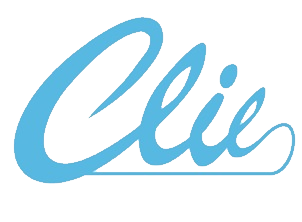 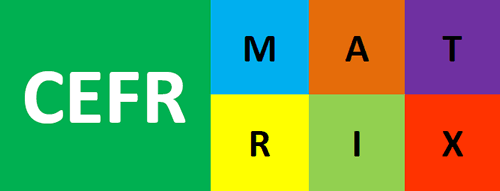 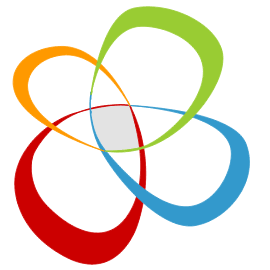 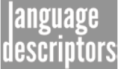 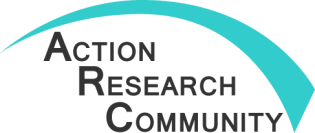 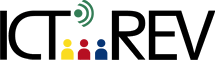 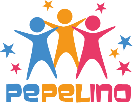 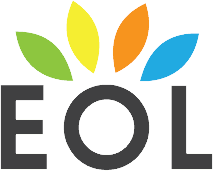 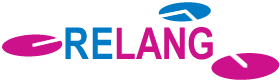 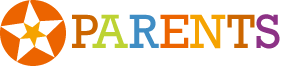 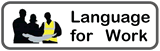 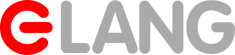 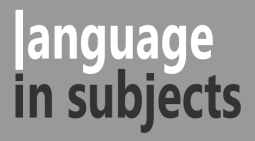 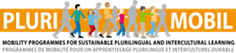 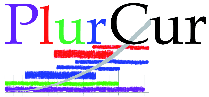 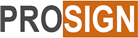 ECML Thematic Areas
ECML programme 2016-2019
"Languages at the heart of learning"
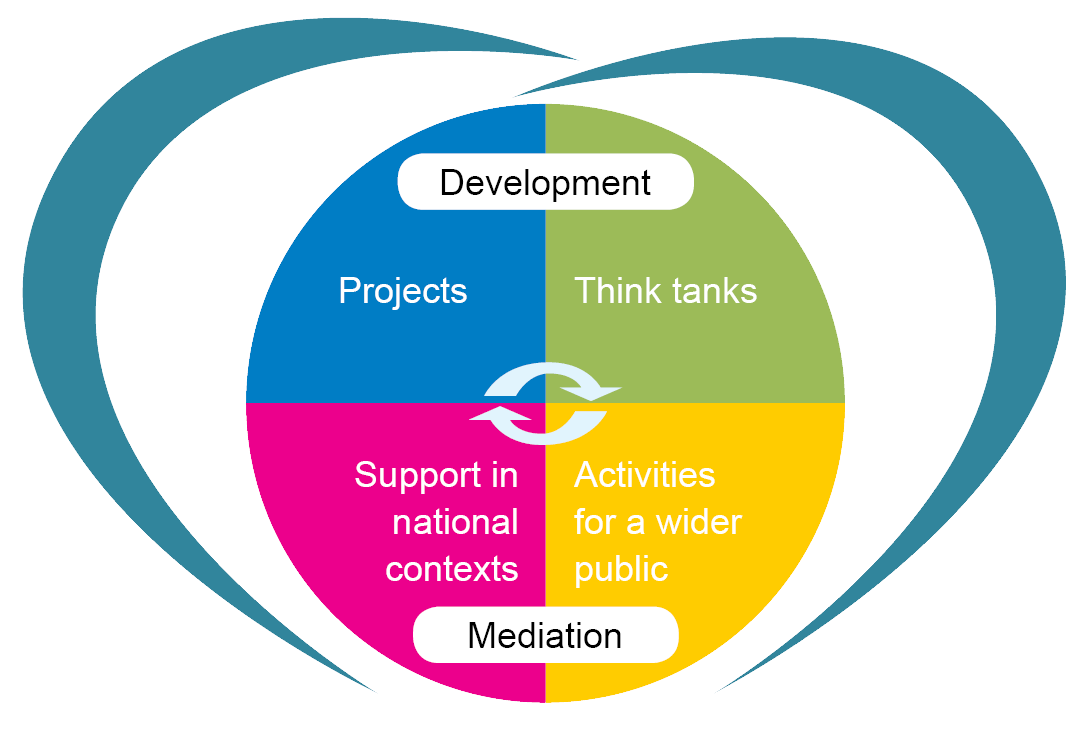 Digital literacy
Adult migrants
Sign languages
Early language learning
CEFR implementation
Whole-school approaches to the language of schooling
Language in subject learning
Language teacher competences
Pathways for learning
Language learning environments
Action research
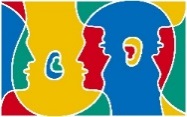 Training and consultancy
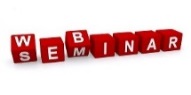 National support events
Colloquia/conferences
Colloquia/conferences
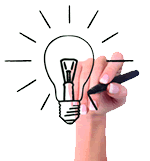 ECML training and consultancy for member states
Targeted, tailored support to address national challenges
Supporting Multilingual Classrooms*
Plurilingual education
Testing and Assessment (RELANG)*
Quality education in Romani
Quality assurance in language and citizenship courses
Language teacher education 
Content and Language Integrated Learning 
Use of ICT in support of language teaching and learning
Plurilingual and intercultural learning through mobility
Electronic European Language Portfolio
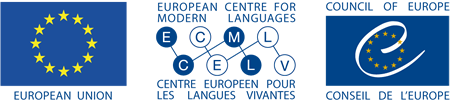 * in cooperation with the European Commission
ECML: a unique centre for language educationhttp://www.ecml.at/
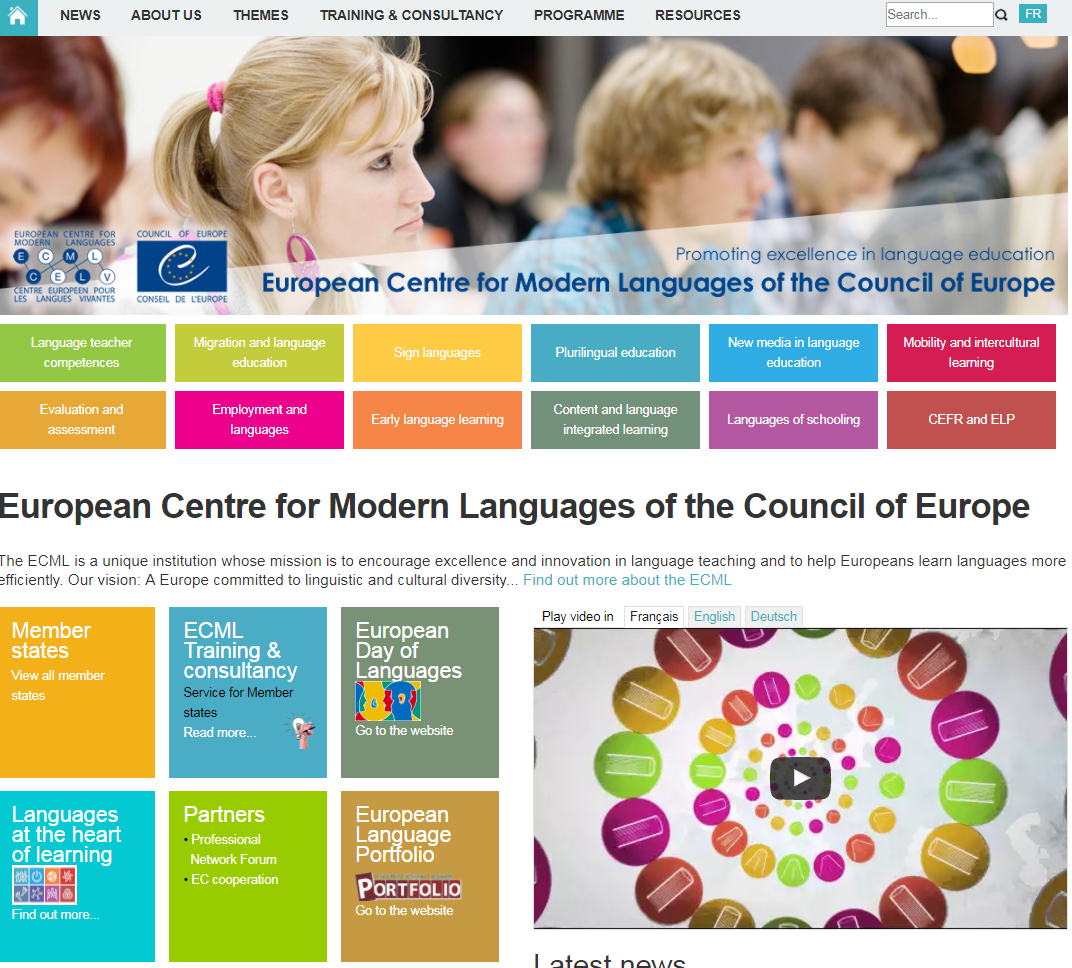 www.ecml.at
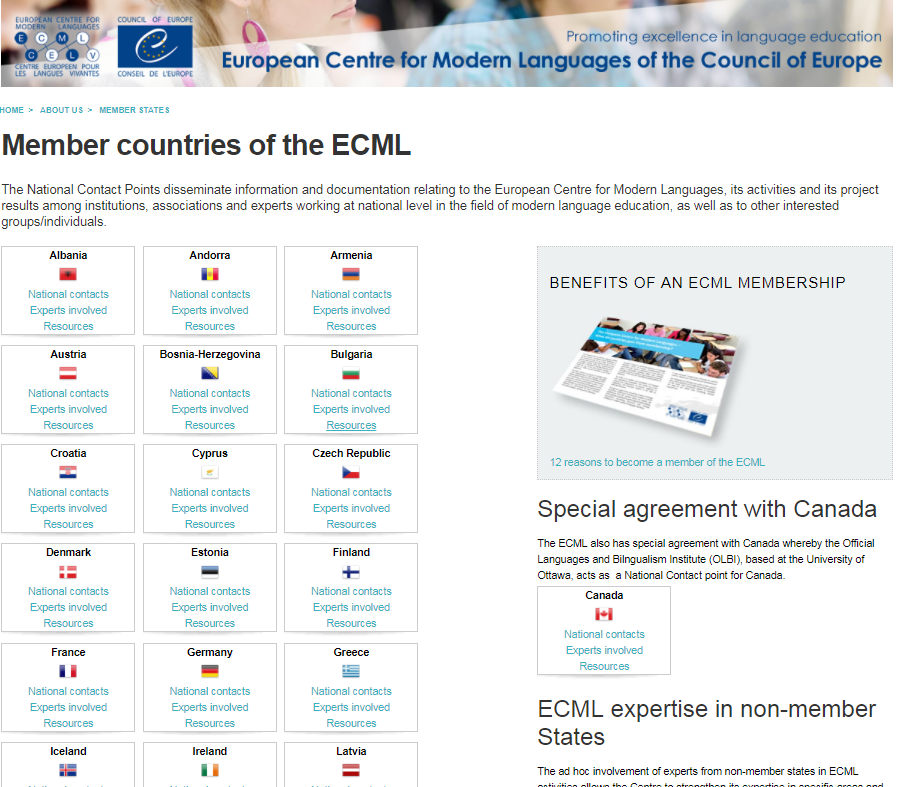 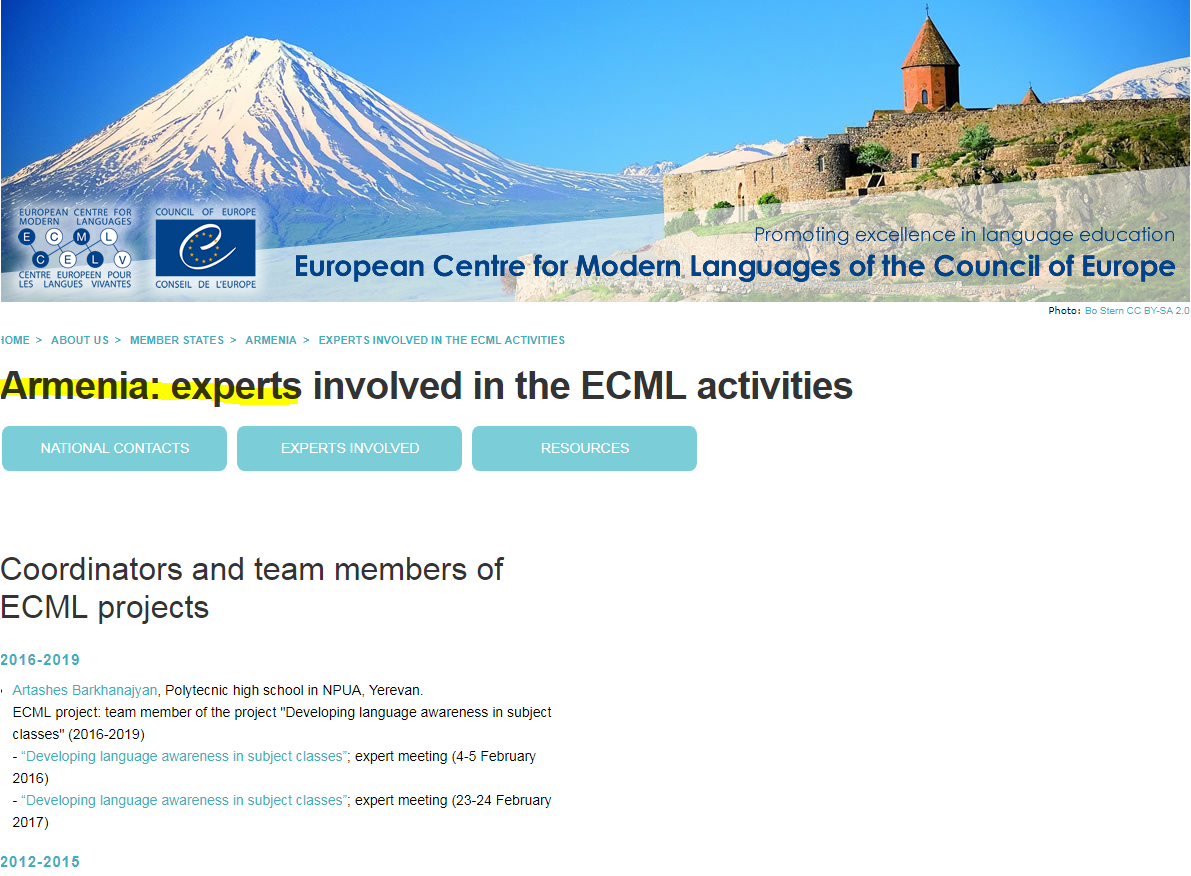 Web pages dedicated to national ECML expertise  - Example: Armenia
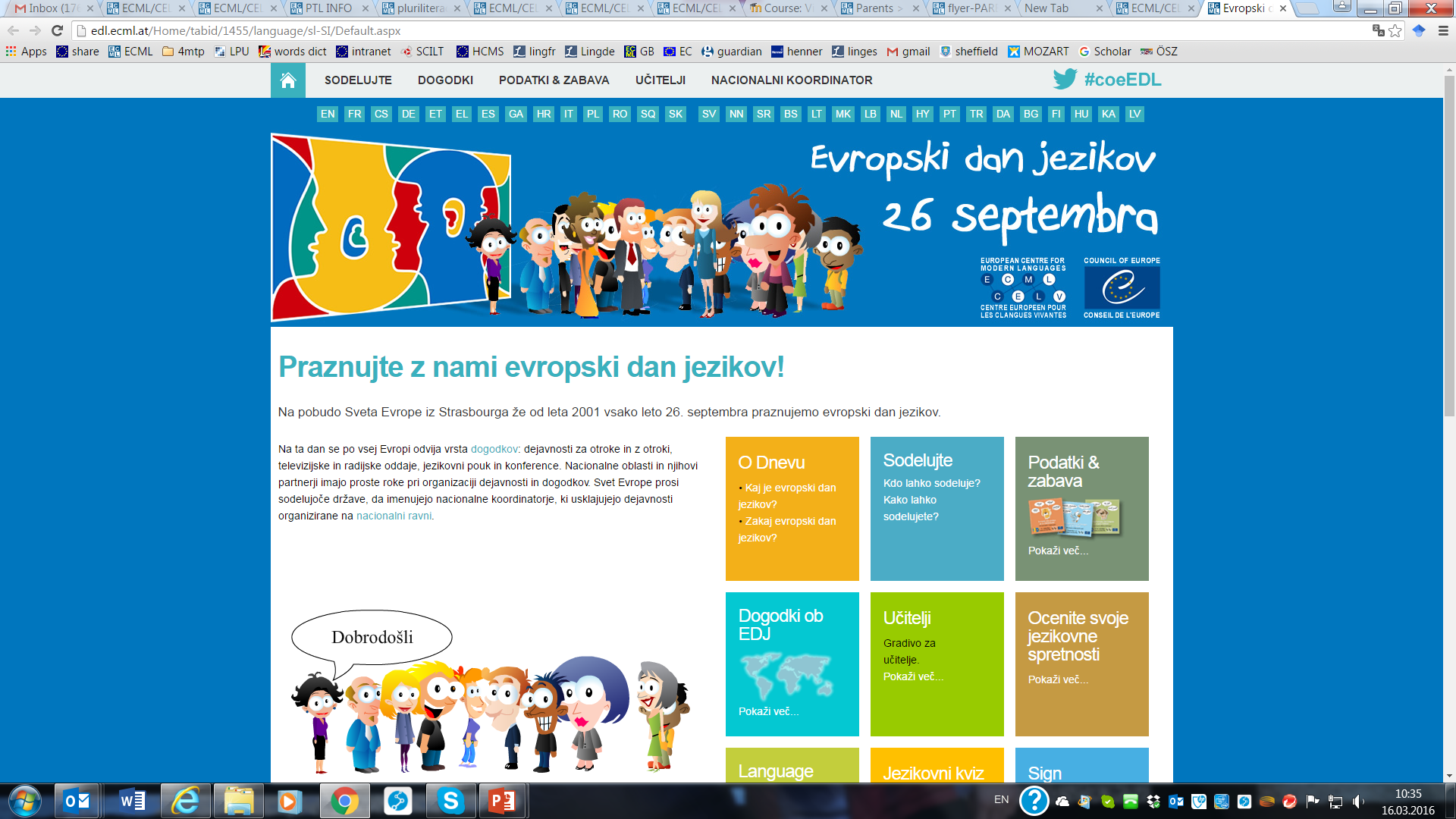 26 September – European Day of Languages
Keep in touch!
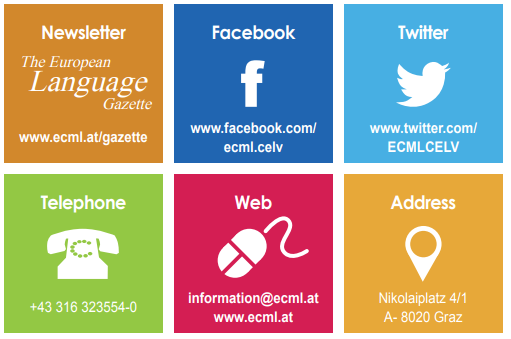